Bµi 5
MÊY Vµ MÊY
TIẾT 2
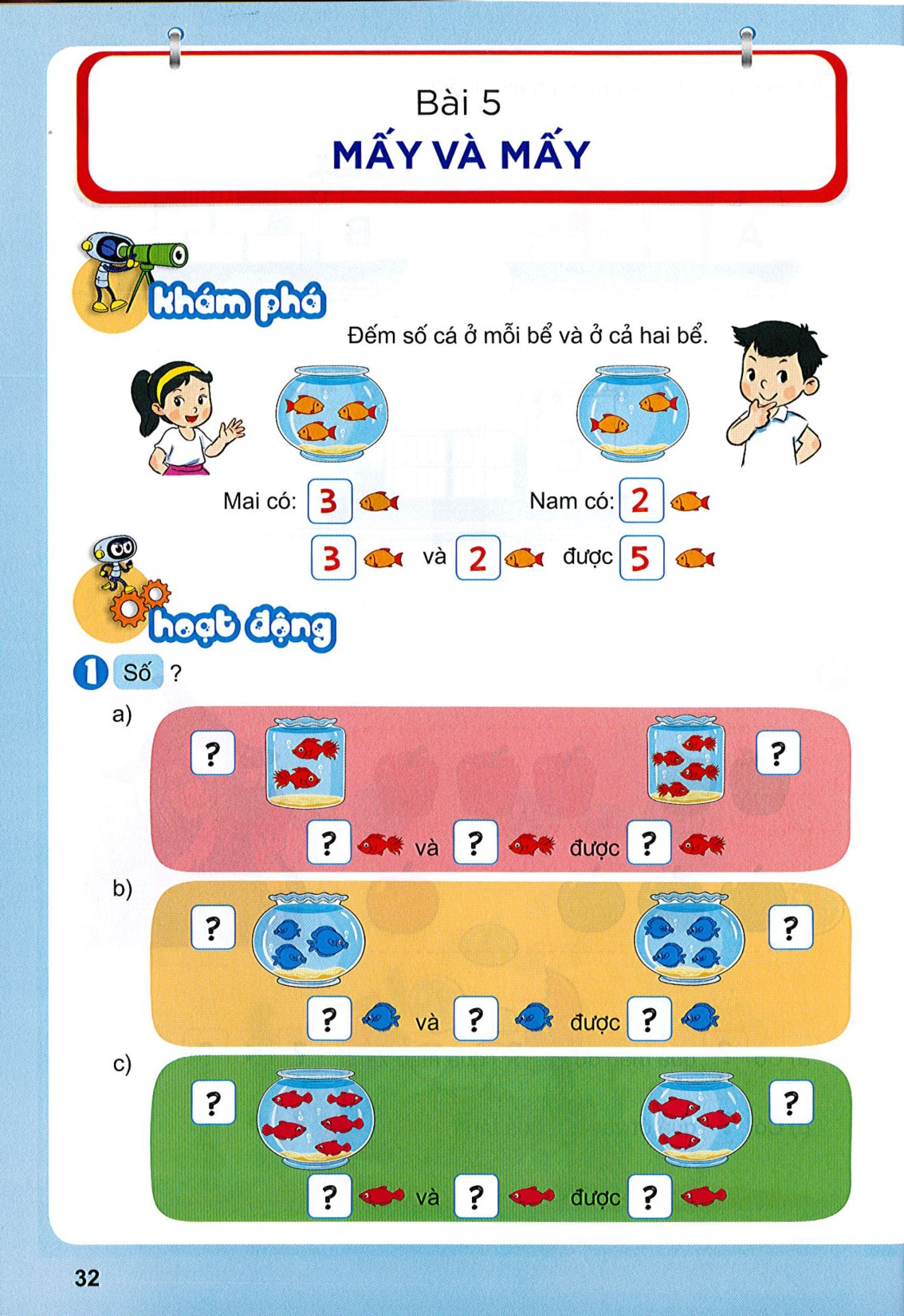 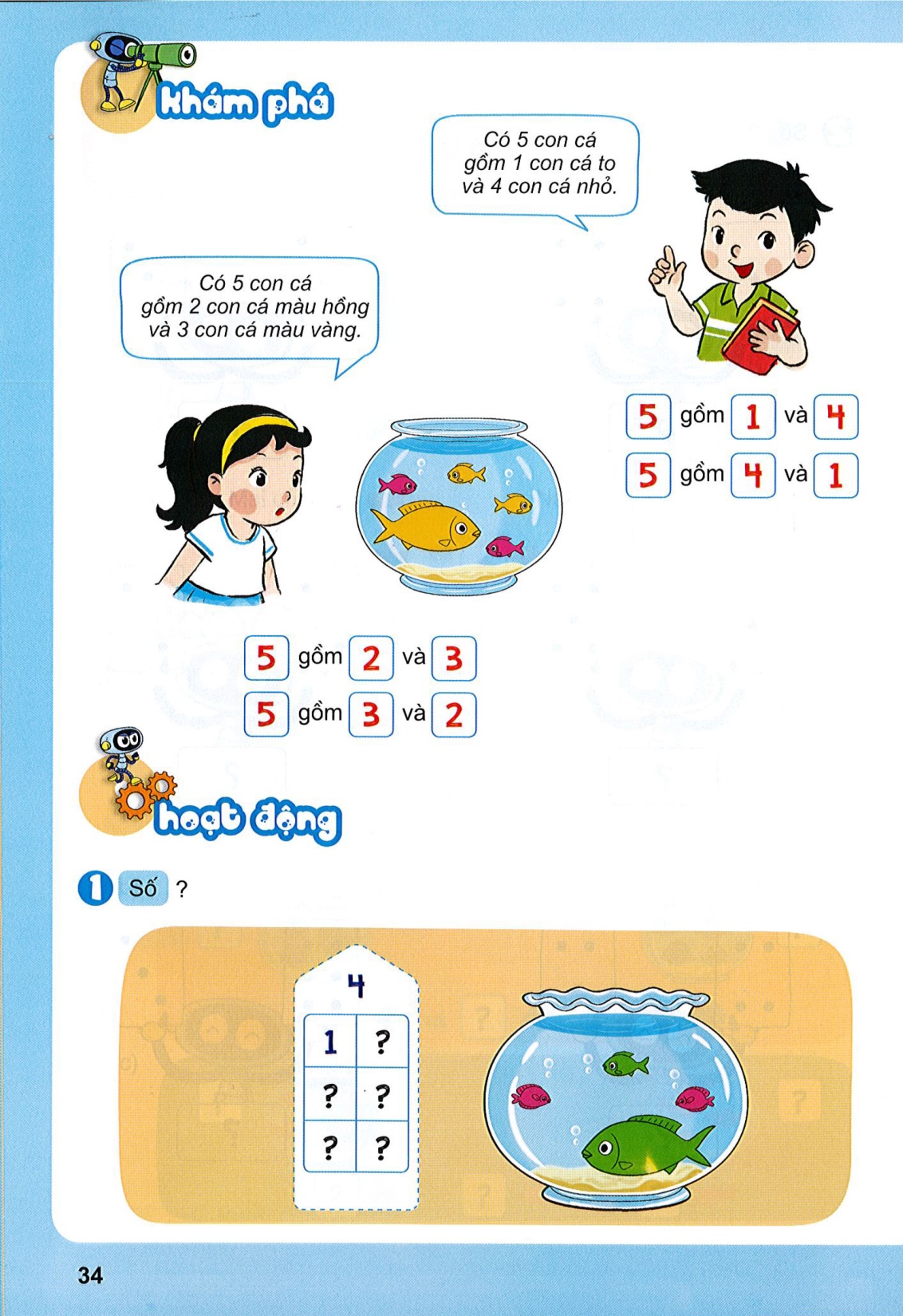 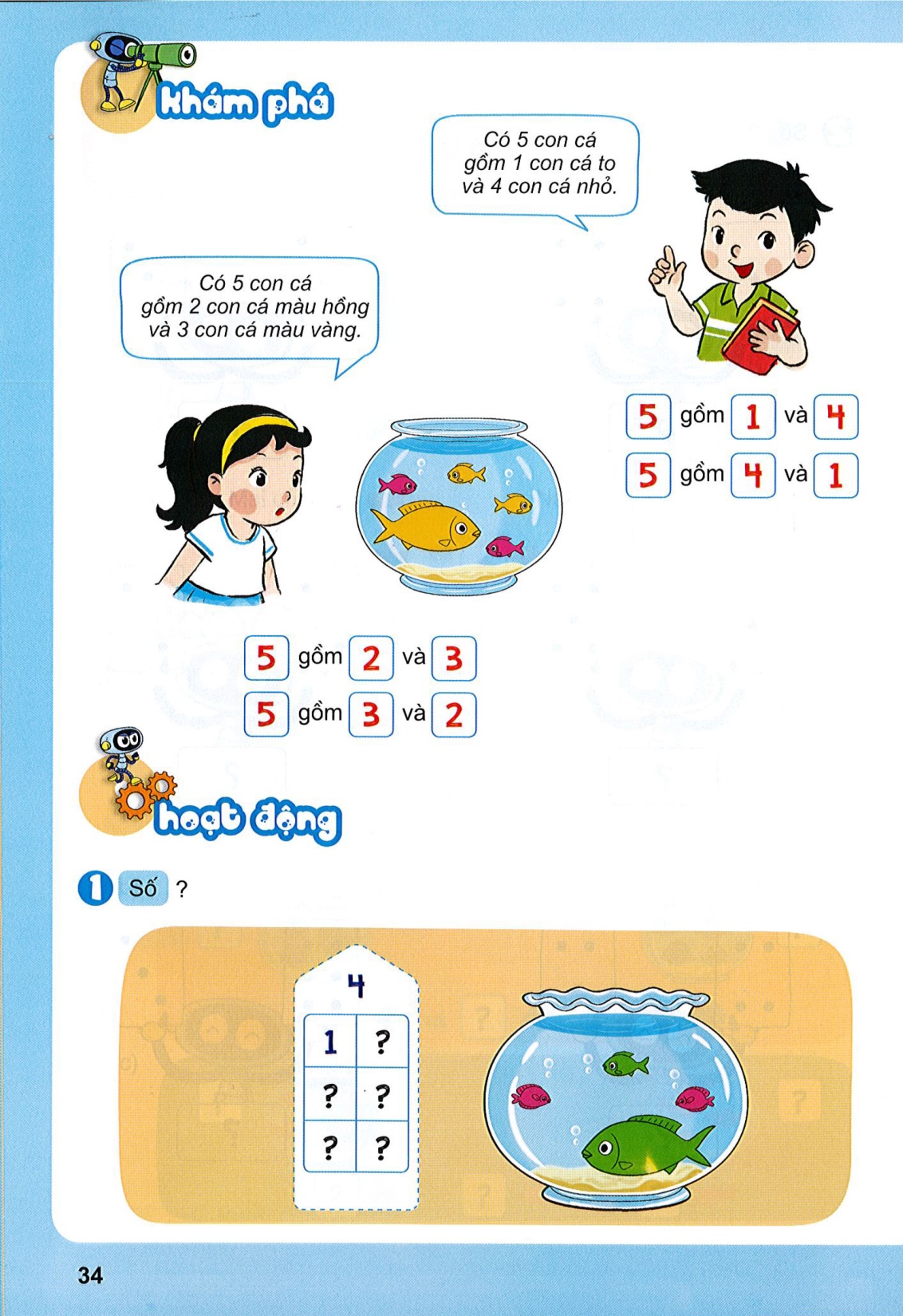 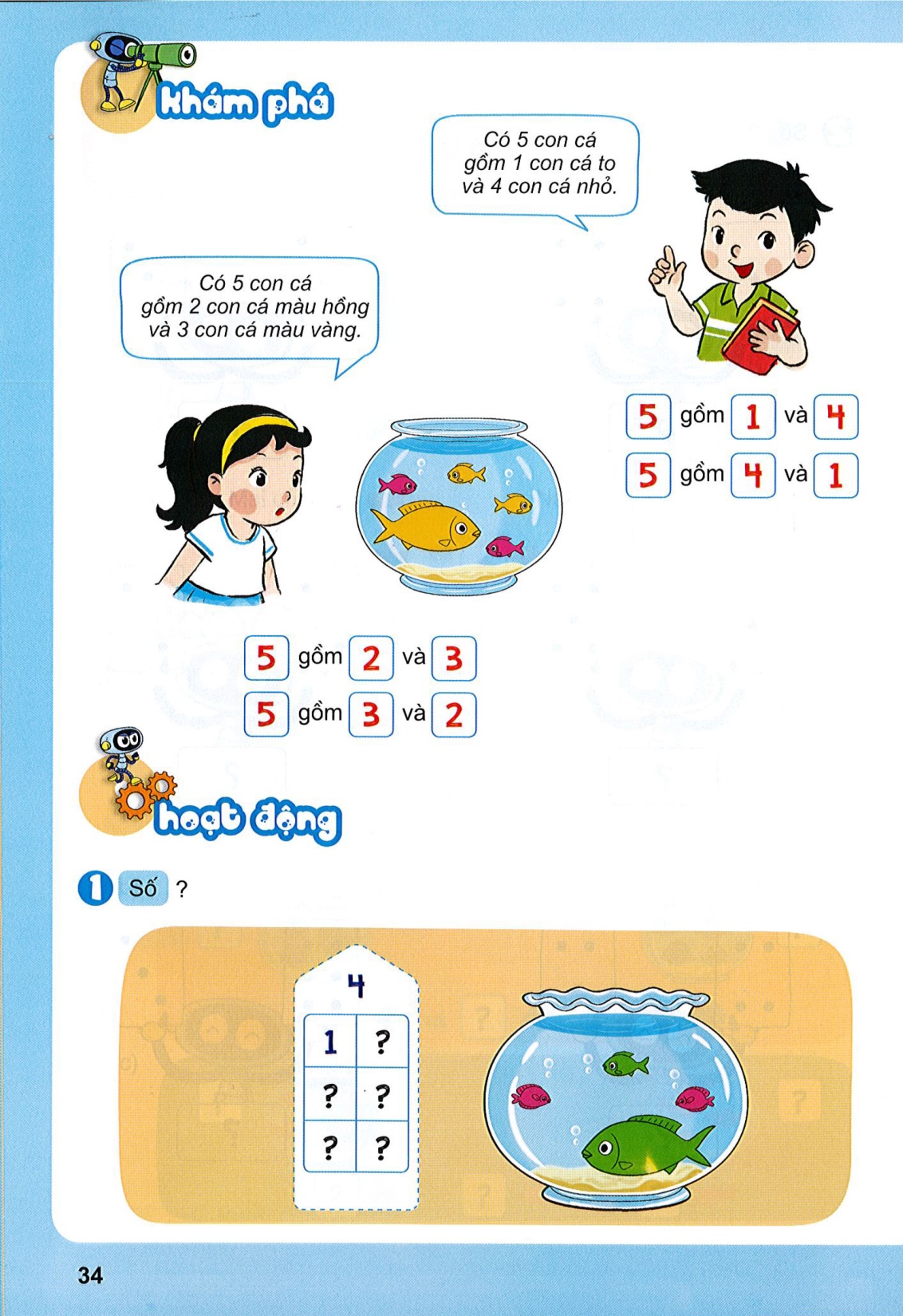 4
5
1
gồm
và
1
5
4
gồm
và
3
5
2
gồm
và
2
5
3
gồm
và
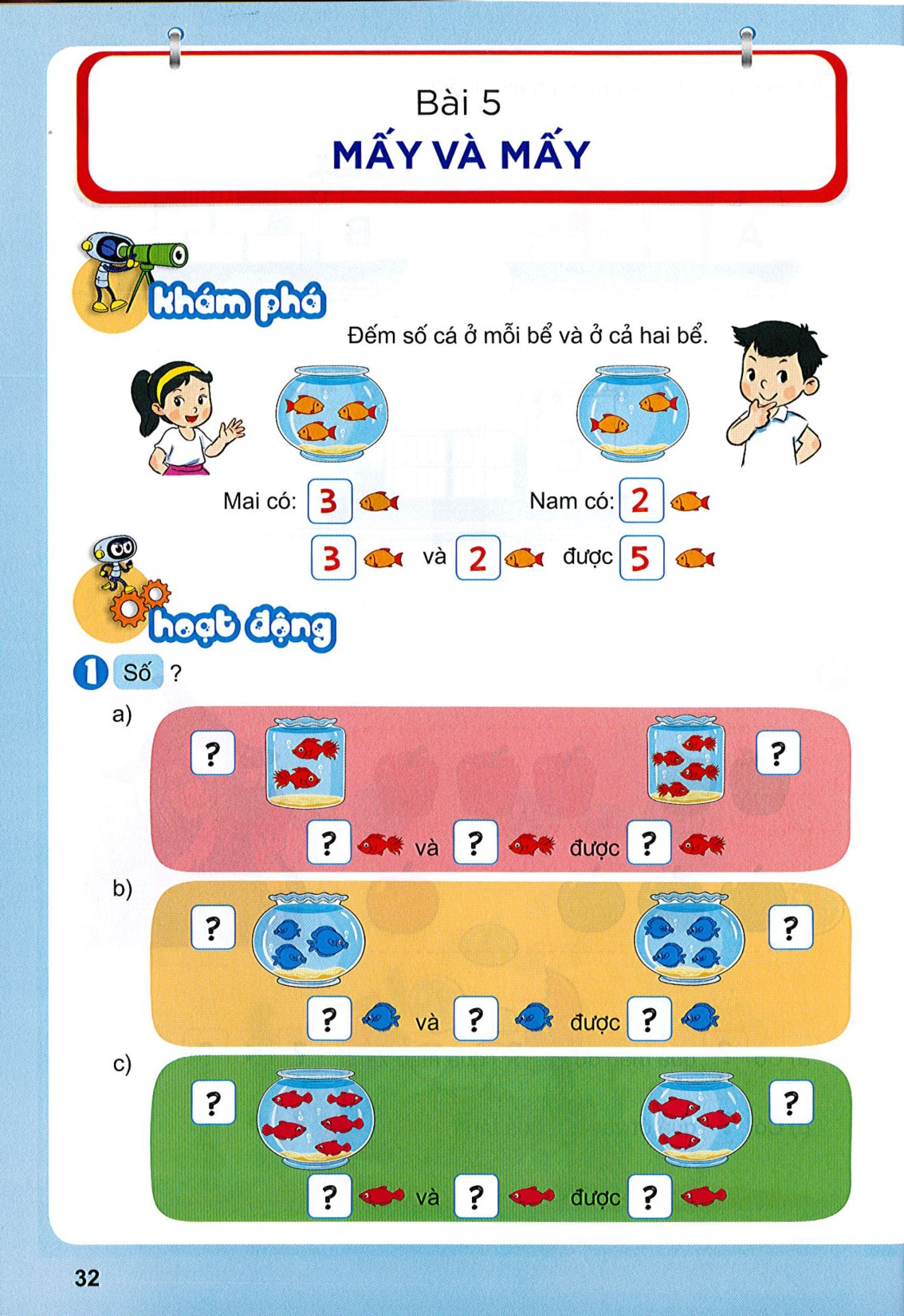 1
Số?
1
3
2
2
3
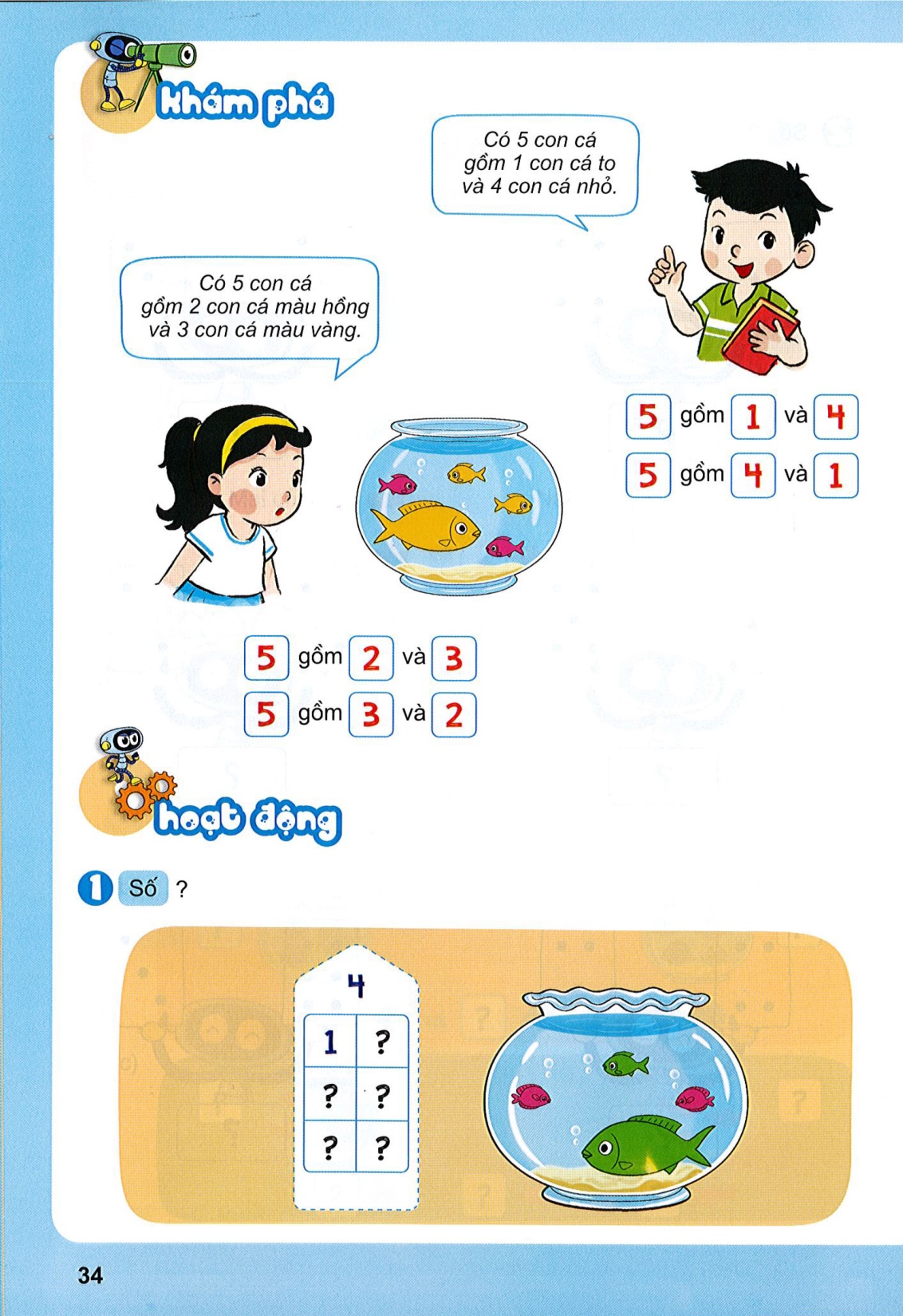 2
Số?
Laáy 6 que tính. Taùch 6 que tính ñoù thaønh hai nhoùm.
Tìm soù que tính ôû moãi nhoùm (theo maãu).
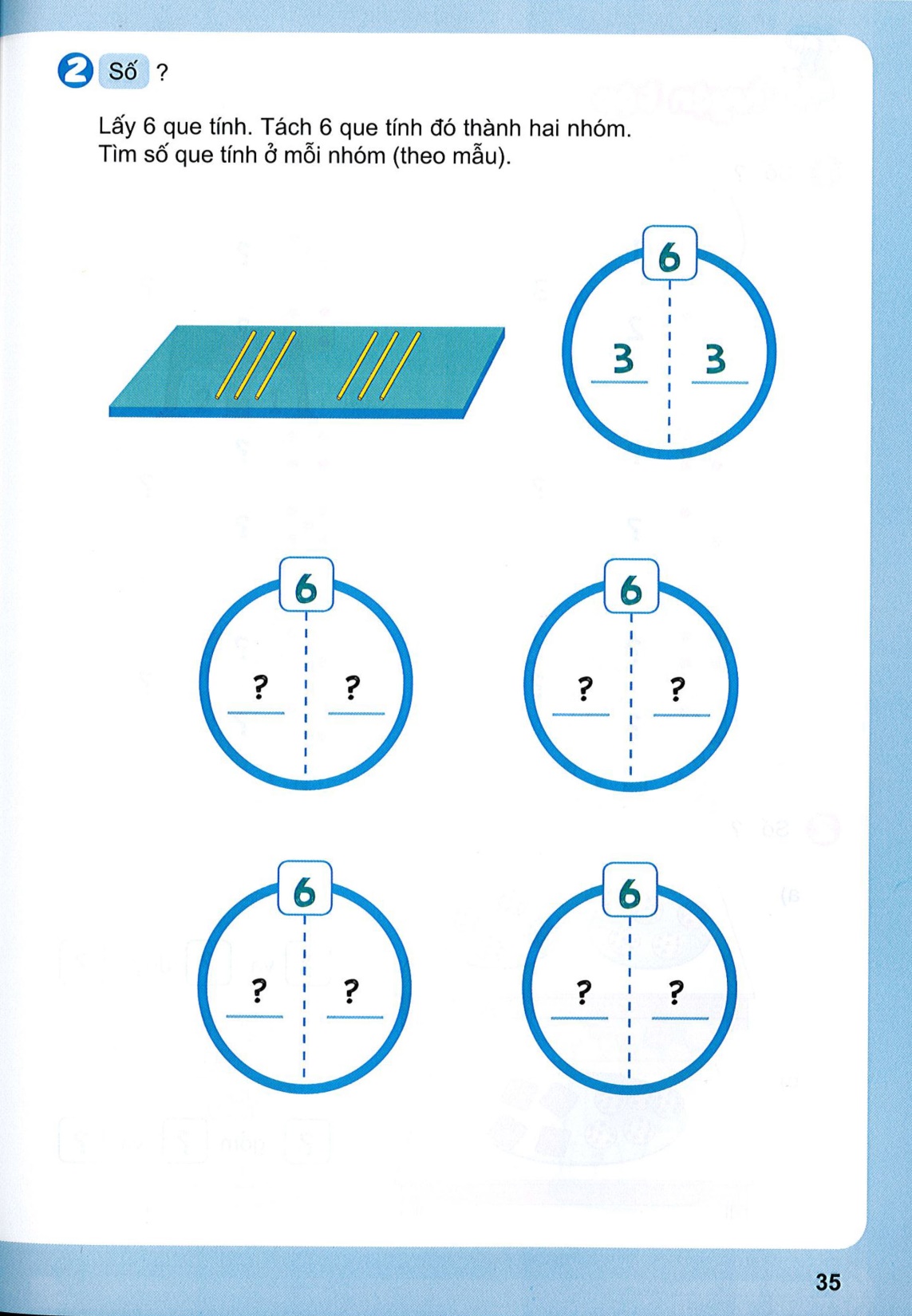 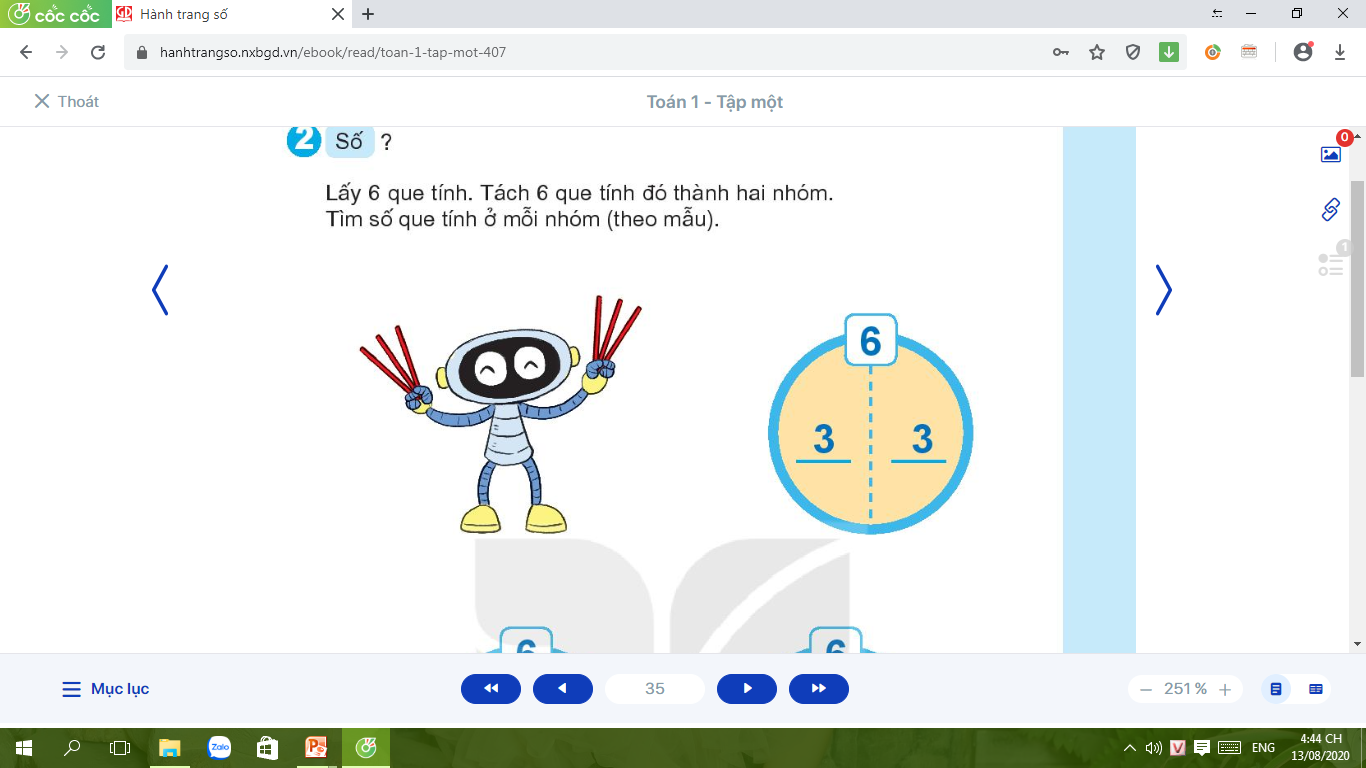 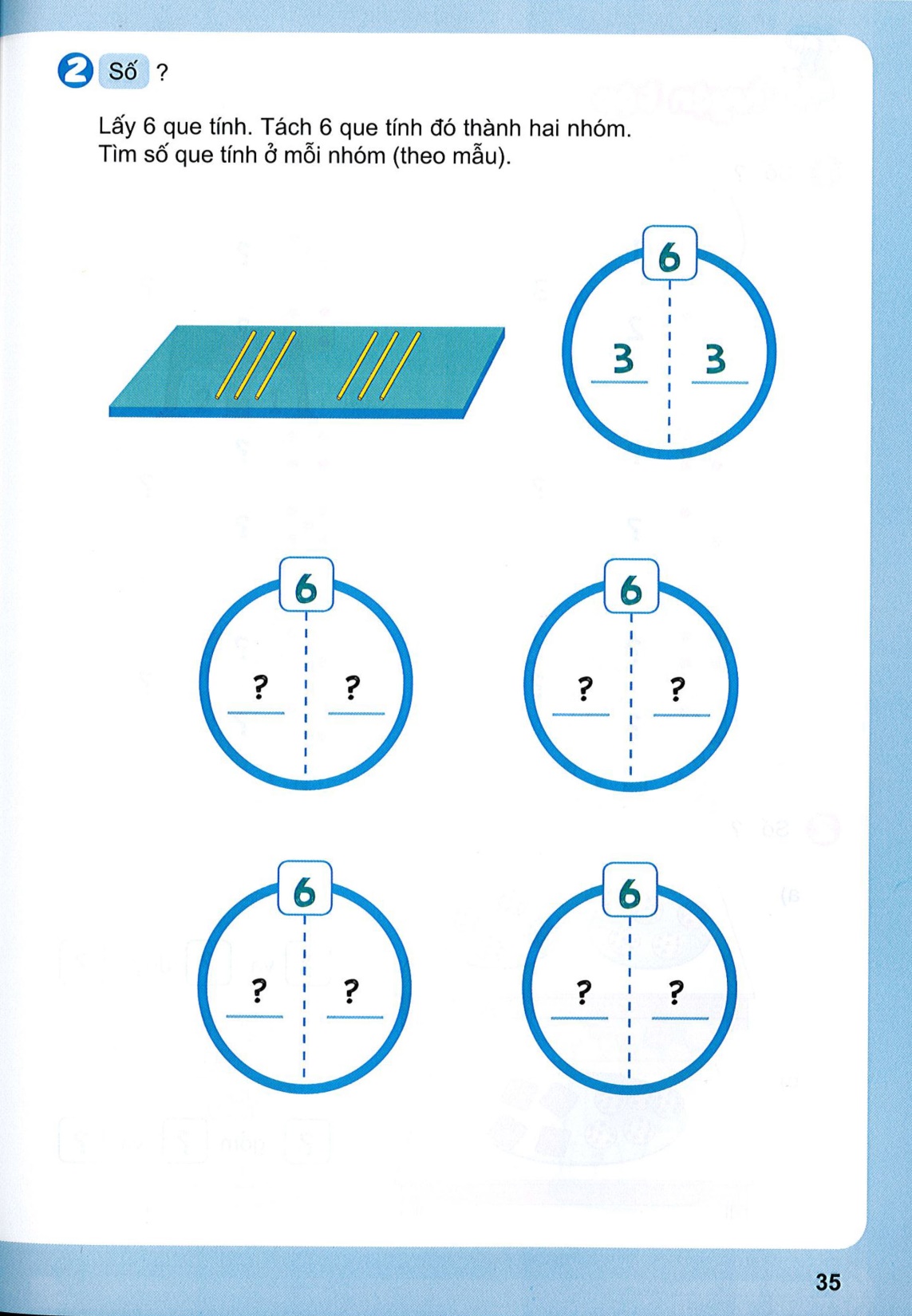 1
5
5
1
2
4
4
2